Velkommen til gruppetime i IN1000 
23. oktober 2020
Jessie Yue Guan
Planen for i dag
Større komplekse programmer

Objekter inni objekter

__str__ og __eq__
Objekter inni objekter
La oss si at vi har fått et oppdrag i å lage et program for hamsterseksjonen i en dyrebutikk

Hamsterseksjonen består av hyller med hamsterbur som inneholder hamstre

Programmet skal holde styr på hvilke hamstre som er naboer med hverandre

Du har fått informasjon om navn, vekt, og kjønn til alle hamsterne i en tekstfil

Hvilken datastruktur passer best til dette problemet? Hvilke klasser burde vi ha?
Objekter inni objekter
Vi starter med et minimalt program som bare inneholder det som er aller mest nødvendig

For å forenkle problemet antar vi at det alltid er nøyaktig én hamster per bur

Da kan vi si at et hamsterbur representerer en hamster og slå sammen disse klassene

I tillegg antar vi at dyrebutikken bare har én hamsterseksjon så vi trenger ingen klasser for det

Vi skal lage flere versjoner av dette programmet, så vi kan alltids komme tilbake senere og gjøre programmet mer kompleks og virkelighetsnært
Hamster
Hamster skal ha navn, vekt, og kjønn til hamsteren som instansvariabler til å starte med

Den må også vite hvilke bur som ligger over, under, til venstre, og til høyre for den

Først skal vi bare sjekke at en hamster ikke har blitt registrert flere ganger

I tillegg skal vi også kunne få informasjon om hver hamster på en enkel måte

Hamsterbur skal ha en metode som sjekker om to hamstere er like

Den skal også ha en metode som printer ut informasjon om hamsteren som bor der
Hylle
Hylle-klassen skal ha en todimensjonal liste som inneholder Hamster-objekter

Hylle skal med andre ord ha hamsterbur som instansvariabel, i tillegg skal den ha hyllenr

Hylle skal lese inn en fil med informasjon om hamstere og opprette Hamsterbur-objekter

Hylle skal ha en metode som skal sjekke at den samme hamsteren ikke har blitt registrert som bebor av mer enn et bur

Hylle skal ha en metode som printer ut informasjon om alle hamsterne i den hylla
Todimensjonale lister
En todimensjonal aka. nøstet liste aka. lister inni en liste er perfekt for å lagre rutenett, koordinatsystem, hylle med hamsterbur, osv.

I hylle.py lagrer vi hamsterne i en todimensjonal liste med rad og kolonne som indekser

I info.txt har vi ni hamstere, så vi sier at vi har tre rader og tre kolonner

Dette er det minste rutenettet vi kan lage hvor vi kan teste registrering av naboruter

La oss si at den første indeksen representerer rad og den andre indekse kolonne

Her er en tegning av den nøstede lista som et rutenett med indekser for rad og kolonne
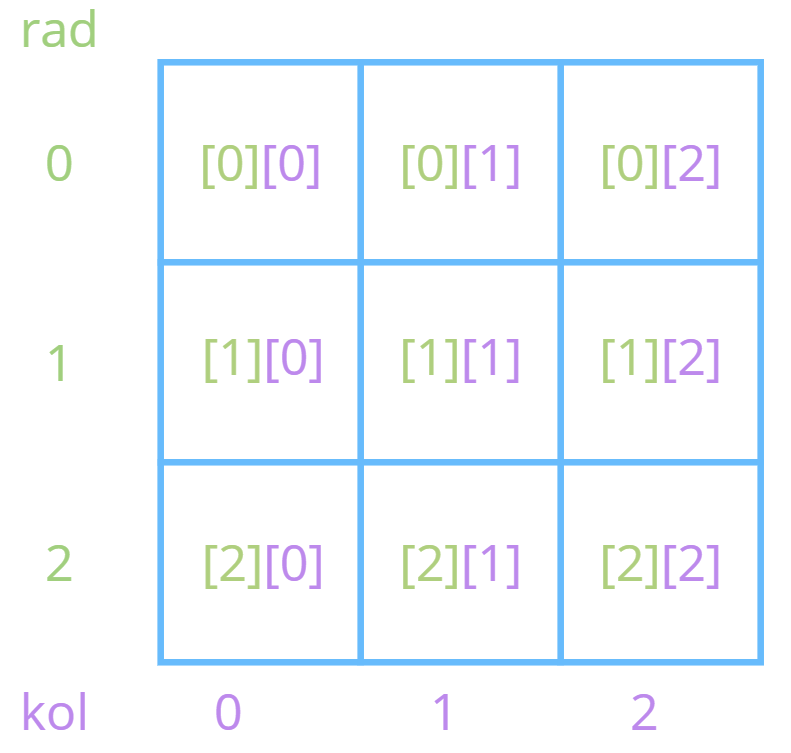 Todimensjonal liste
Klassediagram